Berem, pišem
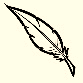 Slovenščina
Dzo 2. del str. 85
1. IZBERI ENO BESEDILO (DOBILA SEM PRIZNANJE/ MOJ KANARČEK).
2. PREBERI GA.
3. PISNO ODGOVORI NA 3 VPRAŠANJA. PIŠI Z malimi tiskanimi črkami V ZVEZEK ZA LEPOPIS.
4. IZBERI ŠE ENO DEJAVNOST.
DOBILA SEM PRIZNANJE
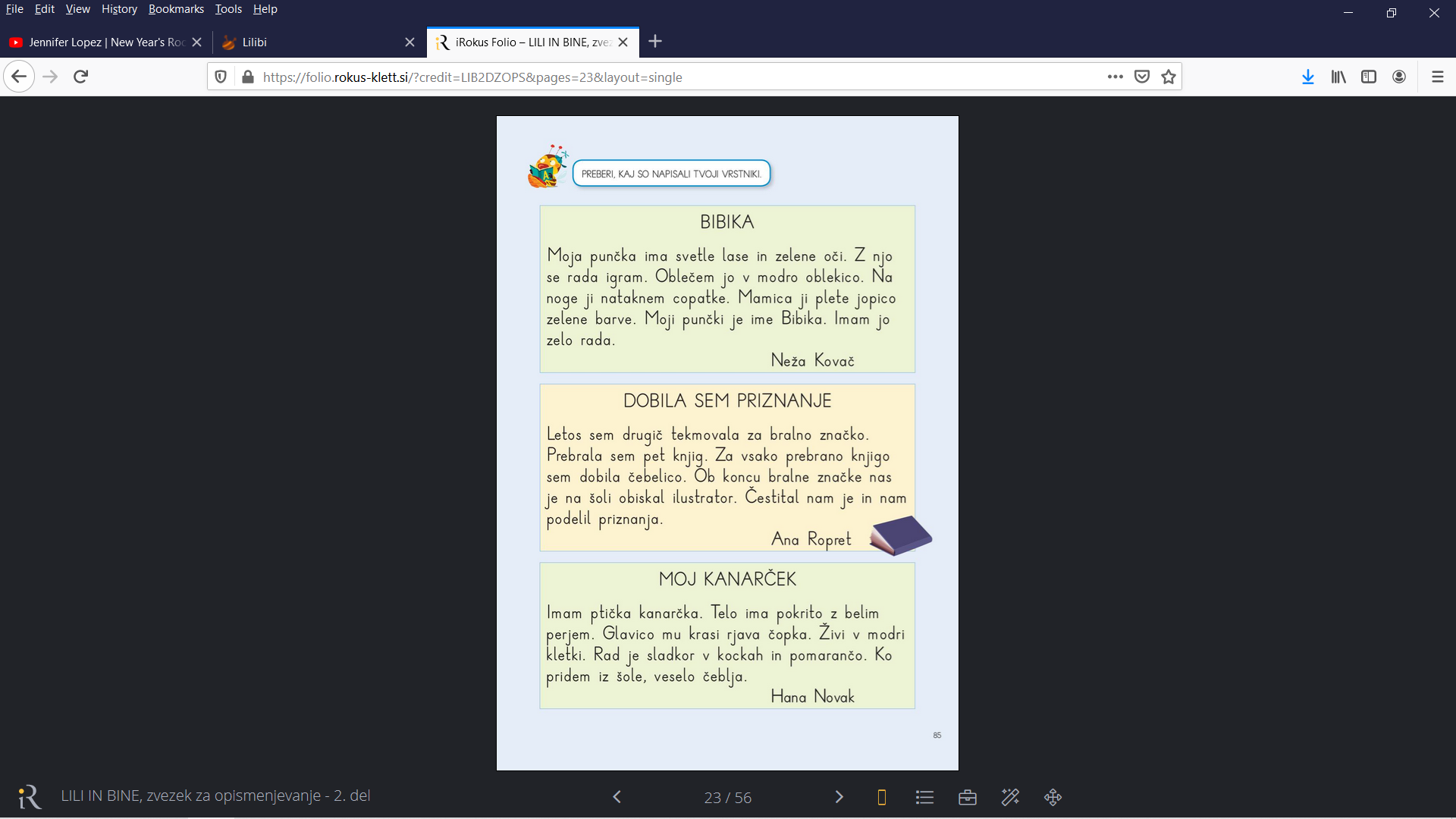 1. DEJAVNOST: USTNO ODGOVORI NA OSTALA VPRAŠANJA.
2. DEJAVNOST: PISNO ODGOVORI ŠE NA 2  VPRAŠANJI V ZVEZEK ZA LEPOPIS. PIŠI Z malimi tiskanimi črkami.
3. DEJAVNOST: BESEDILO ILUSTRIRAJ V ZVEZEK ZA LEPOPIS. PREPIŠI ŠE NASLOV.
VPRAŠANJA
MOJ KANARČEK
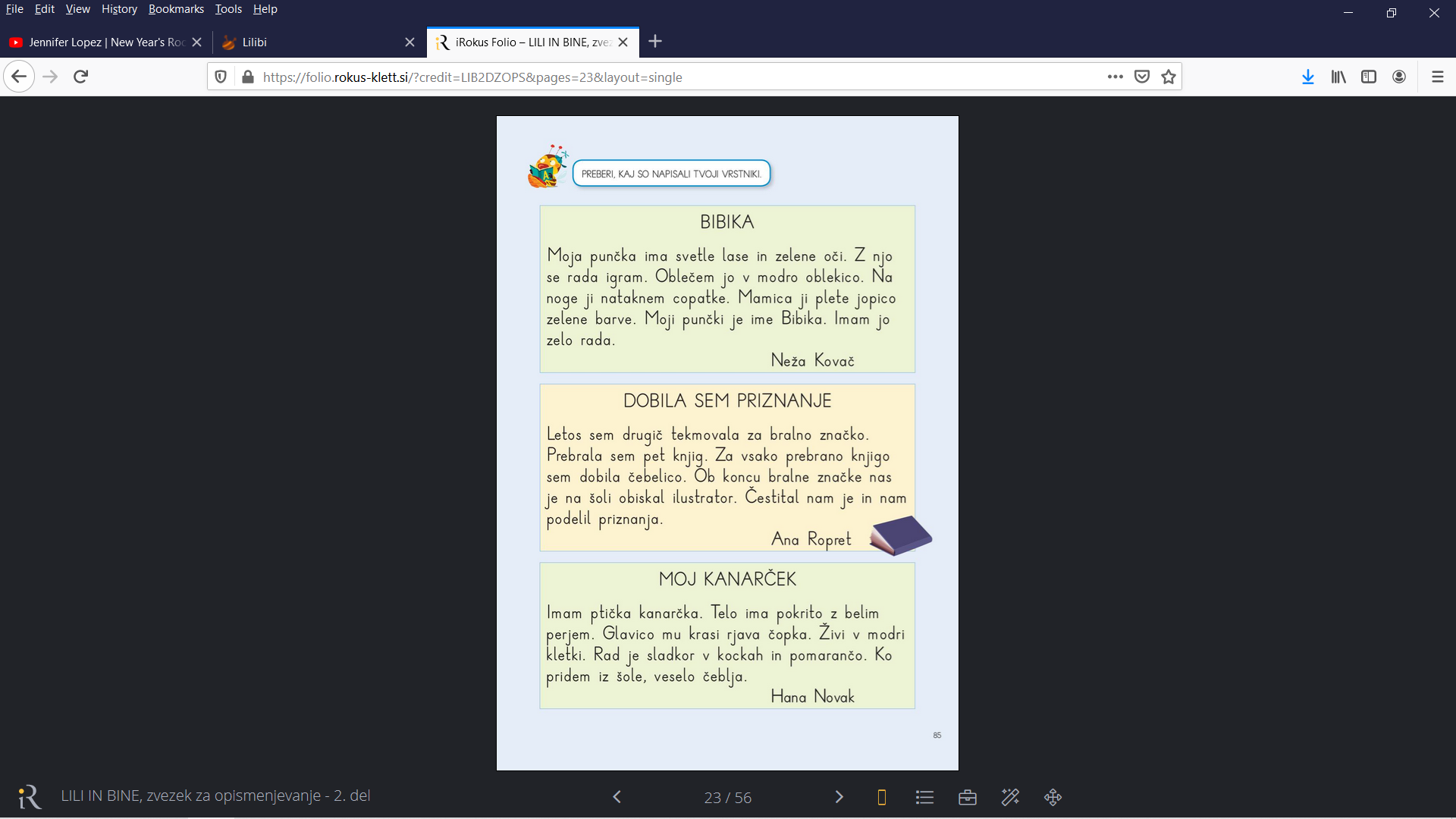 1. DEJAVNOST: USTNO ODGOVORI NA OSTALA VPRAŠANJA.
2. DEJAVNOST: PISNO ODGOVORI ŠE NA 2  VPRAŠANJI  V ZVEZEK ZA LEPOPIS. PIŠI Z malimi tiskanimi črkami.
3. DEJAVNOST: NARIŠI KANARČKA V ZVEZEK ZA LEPOPIS. PREPIŠI ŠE NASLOV.
4. DEJAVNOST: NAPIŠI BESEDILO O SVOJI ŽIVALI  V ZVEZEK ZA LEPOPIS. POSKUSI PISATI Z malimi tiskanimi črkami.
VPRAŠANJA